BIPOLAR DISORDER
Life Science 4M03: Group 2
https://dri6hp6j35hoh.cloudfront.net/blog/wp-content/uploads/2016/05/bigstock-Illustration-of-a-Pair-of-Mask-125654582-300x240.jpg
Defining Bipolar Disorder
Symptoms & Diagnosis
Risk Factors & Epidemiology
Pathophysiology
Treatments
Societal Impact
Introduction
What is Bipolar Disorder?1
“Bipolar disorder (BD), also known as manic depression, is a mental illness that expresses extreme high and low moods.” 
Manic Phase: “High periods,” happy, energized, confident, impulsive, reckless, delusional, hallucinations may occur
Depression Phase: ”Low periods,” sad,                    						     hopeless                                                 
Hypomania:  Mild symptoms of mania
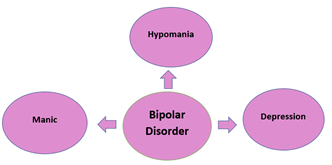 Bipolar Disorder: Type I & II, Cyclothymia1
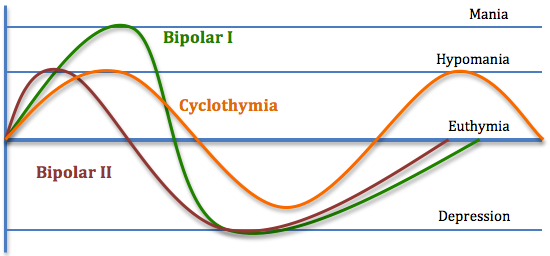 http://neurowiki2013.wdfiles.com/local--files/individual%3Acyclothymia/Cyclothymia%20graph.png
Symptoms & Diagnosis
Symptoms2
Includes mania, hypomania and depression
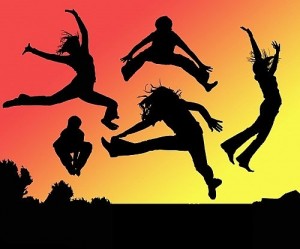 Mania and hypomania include 3 or more of the following symptoms:
Abnormal upbeat, jumpy, or wired
Increased activity, energy or agitation
Exaggerated sense of well-being and confidence
Decreased need for sleep
Unusual talkativeness
Racing thoughts
Distractibility
Poor decision making
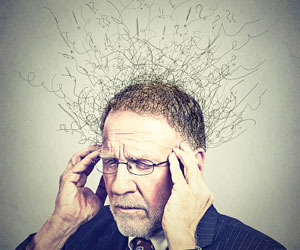 (Mayo Clinic Saff Print, 2017)
[Speaker Notes: .]
Symptoms Cont’d
Major depressive episode includes 5 or more of the following symptoms:
Depressed mood
Marked loss of interest
Significant weight changes
Insomnia or sleeping too much
Restlessness
Fatigue
Feelings of worthlessness or excessive guilt
Decreased ability to concentrate
Indecisiveness
Planning or attempting suicide
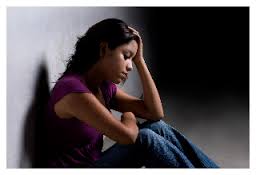 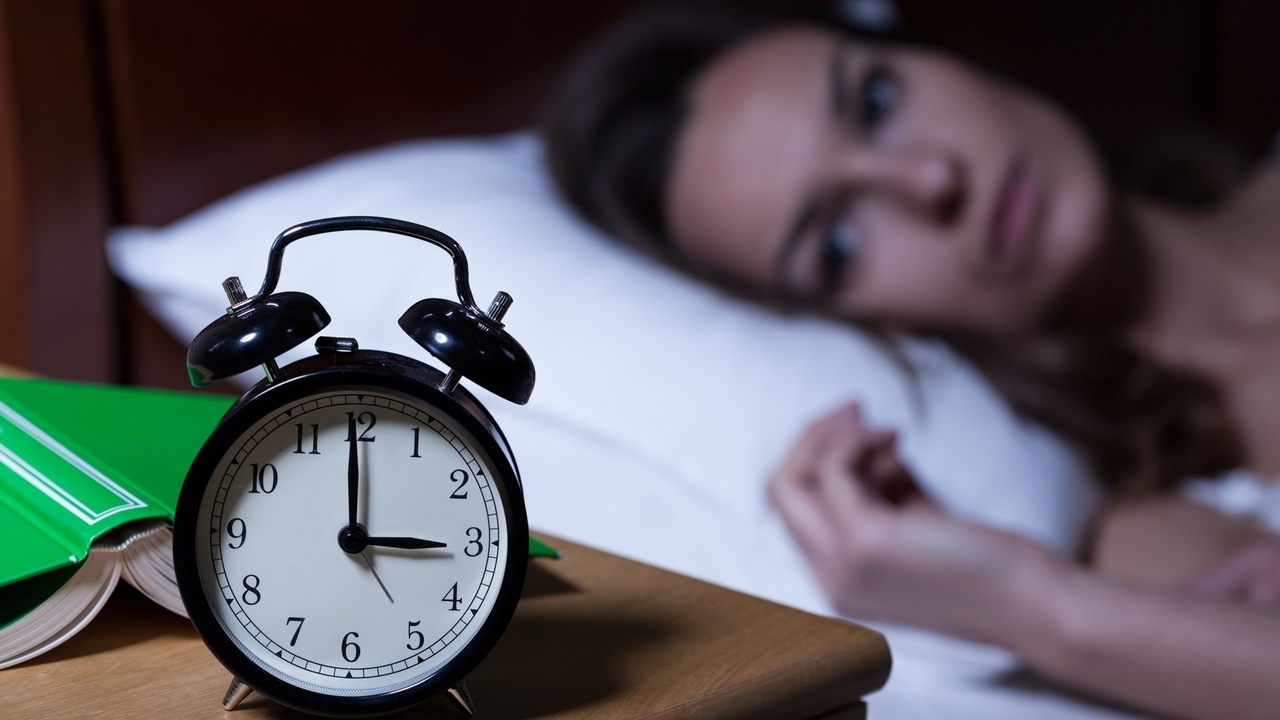 Diagnosis: Bipolar Disorder Type I, Manic3
Extreme mood and increase in energy, lasting at least 1 week, most of the day, nearly every day
Three (or more) of the following symptom from the chart are present 
The mood is severe enough to cause damage on social or occupational functioning
Not linked to the physiological effects of a substance or another medical condition
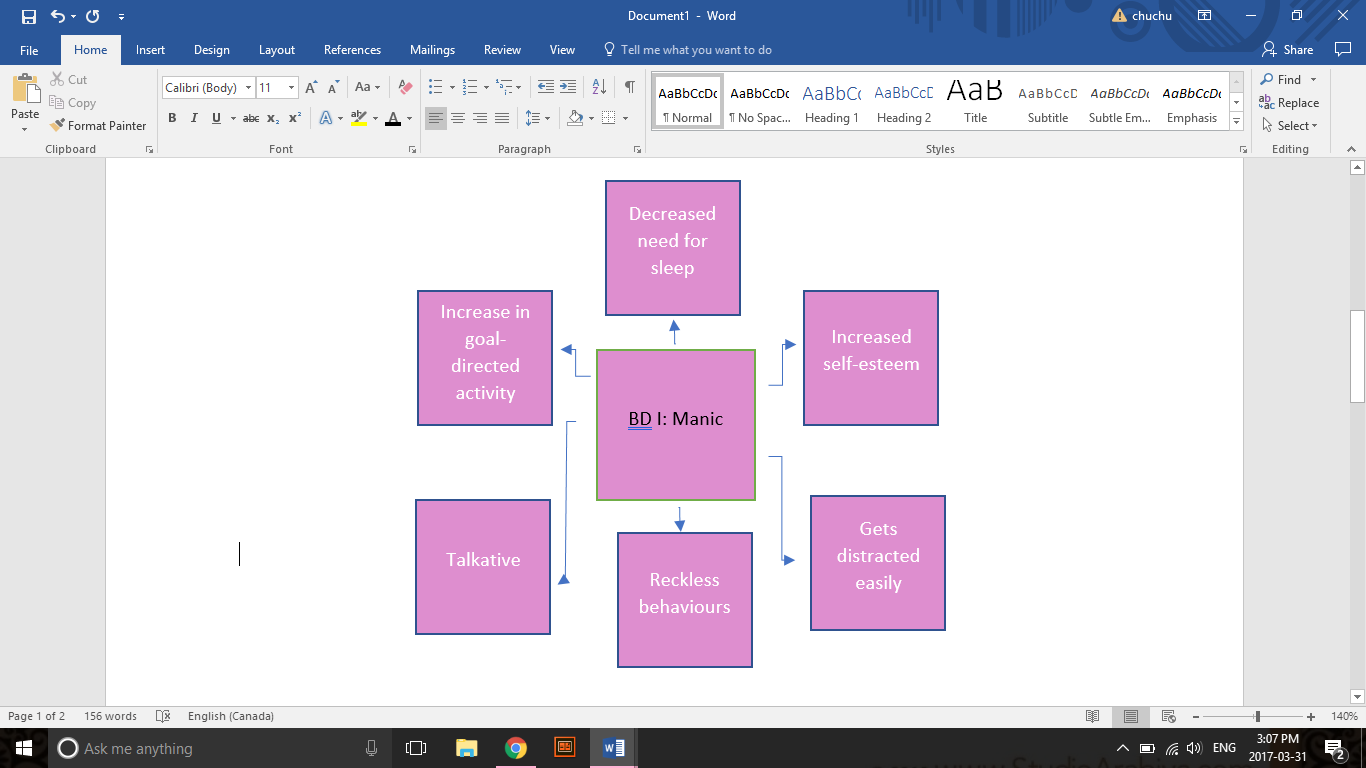 Diagnosis: Bipolar Disorder Type I, Depression3
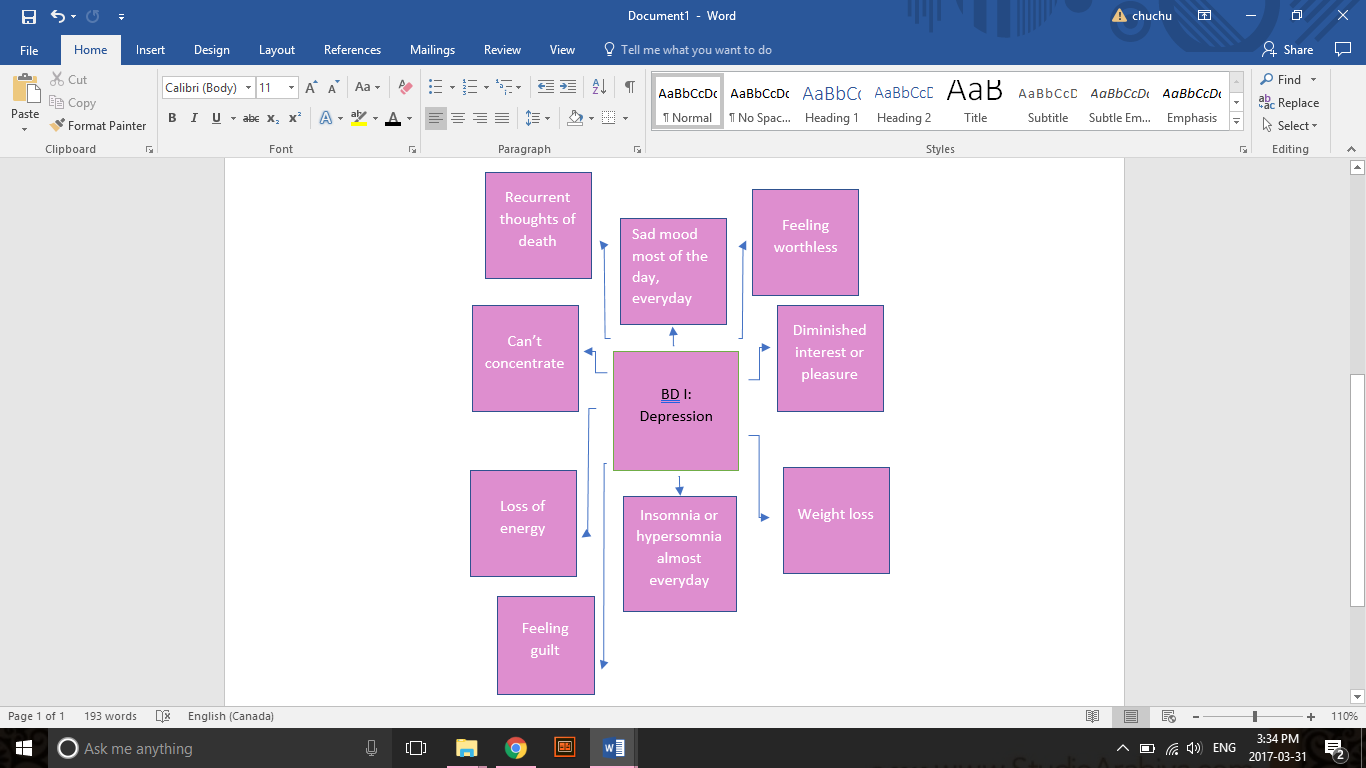 Five or more of the following symptoms are present during the same 2-week period
The symptoms cause impairment in social and occupational situations
Not attributable to the physiological effects of a substance or another medical condition
Diagnosis: Bipolar Disorder Type II, Hypomanic3
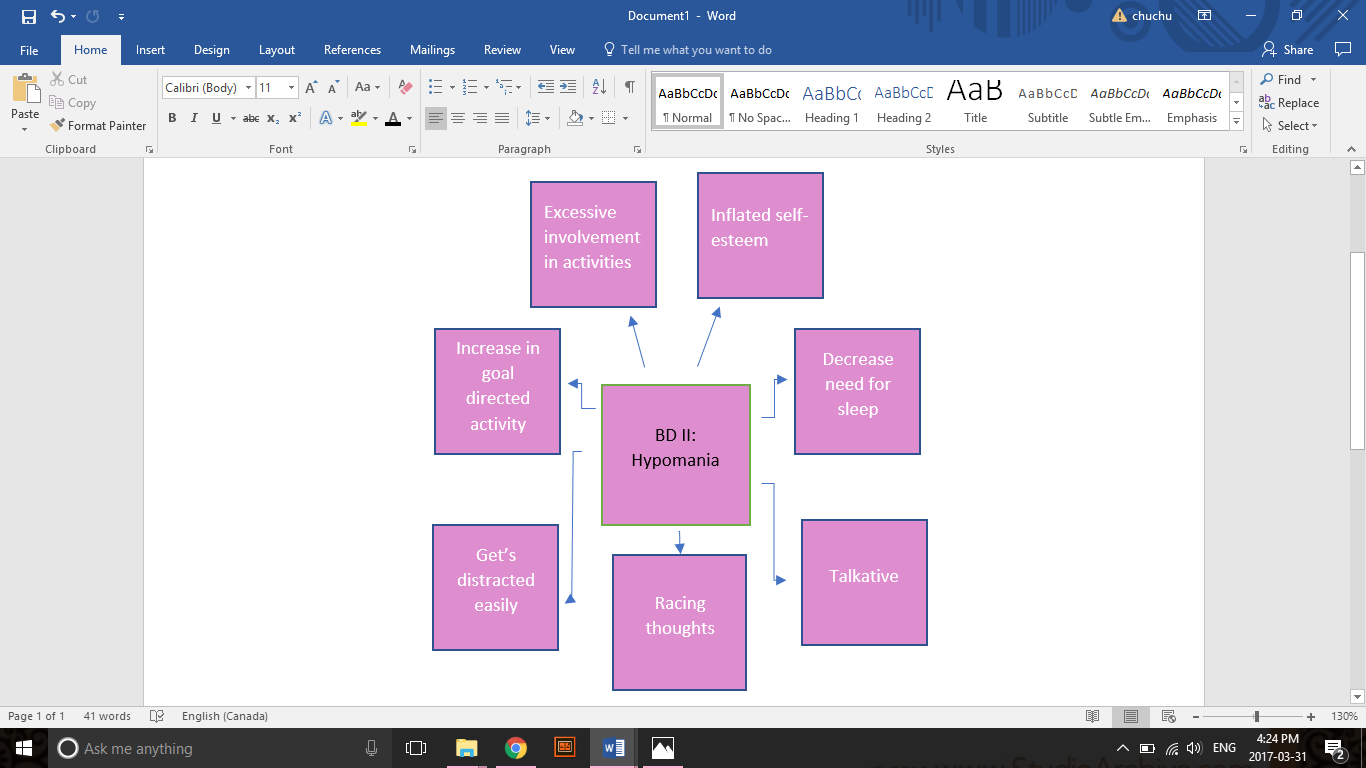 A distinct period of abnormally irritable mood and increased energy, lasting at least 4 consecutive days 
Three (or more) of the following symptoms in the chart have persisted 
The disturbance in mood and the change in functioning are observable by others
Not severe enough to cause impairment in social or occupational functioning 
The episode is not attributable to the physiological effects of a substance
Diagnosis: Bipolar Disorder Type II, Depression3
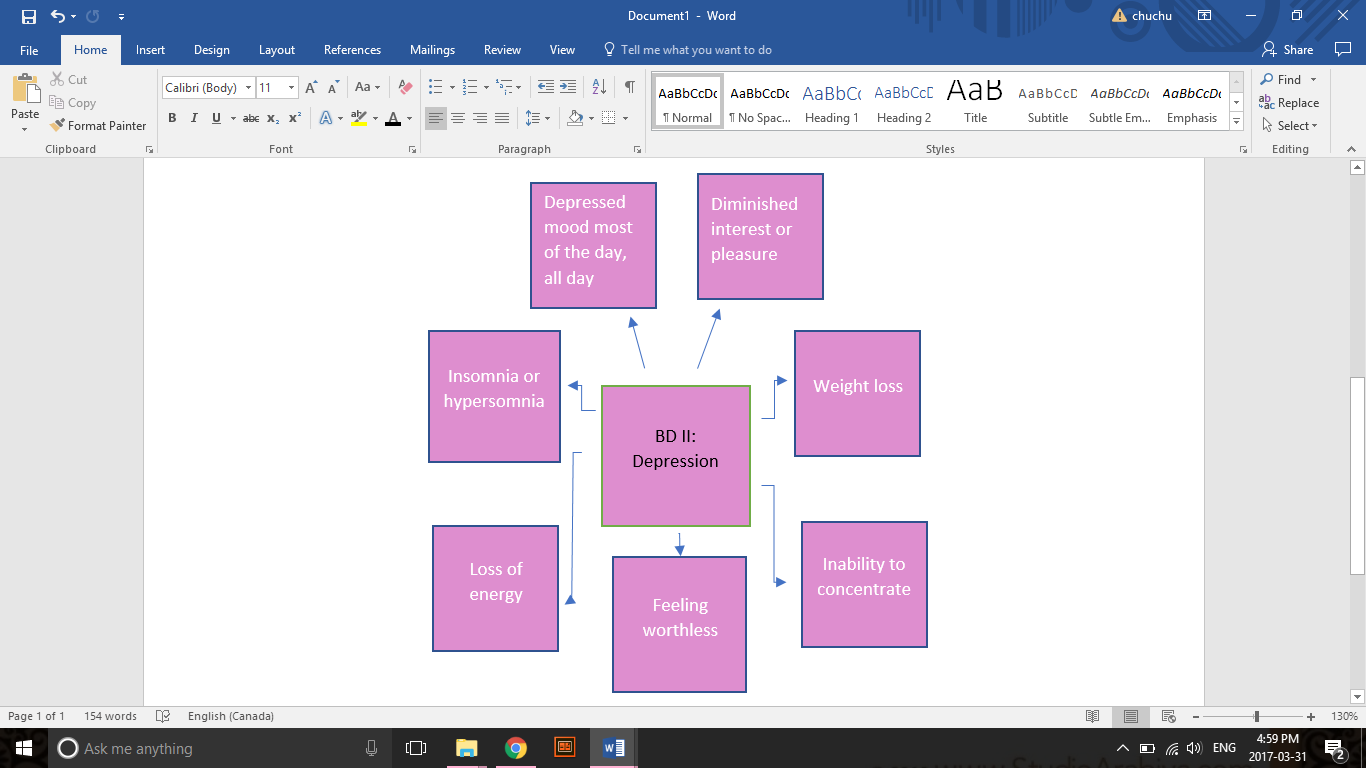 Five (or more) of the following symptoms in the chart have been present 
The symptoms cause significant impairment in social, occupational, or other important areas of functioning.
The episode is not attributable to the physiological effects of a substance or another medical condition
Risk Factors & Epidemiology
Causes and Risk Factors4
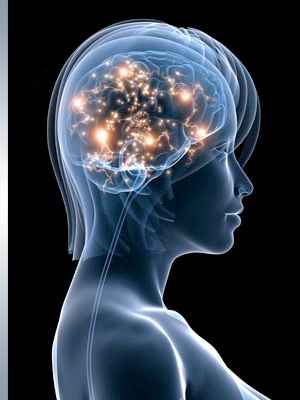 Biological differences 
Physical changes of brain
Genetic differences
Greater susceptibility if one has an affected first-degree relative
Environment
Stressful, traumatic, or substance-induced
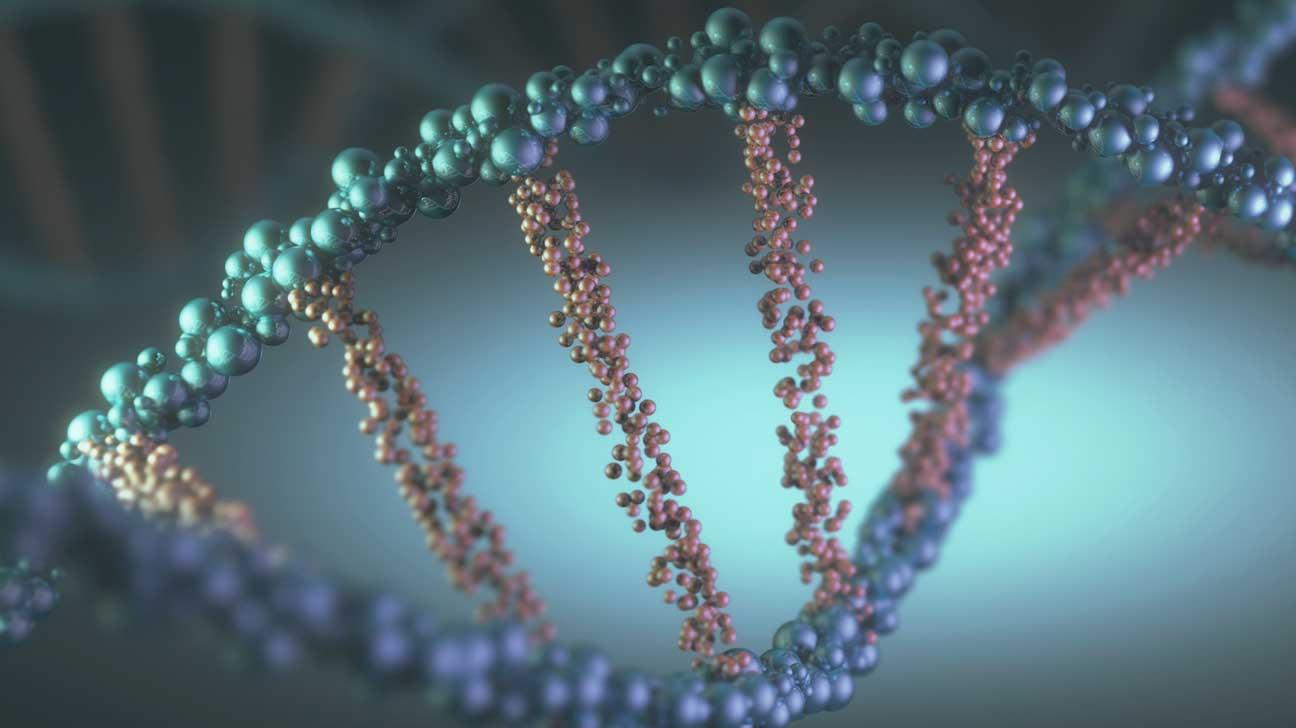 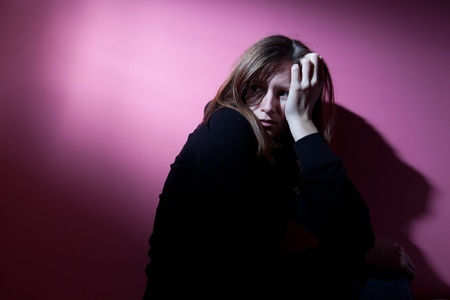 (Bipolar Disorder, n.d.)
Epidemiology5
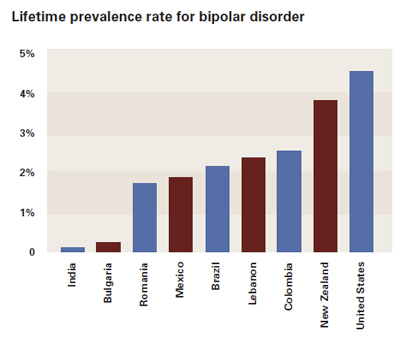 Highest= USA at 4.4%
Lowest= India at 0.1%
Columbia = low-income nation was high at 2.6%
http://www.apa.org/Images/2011-06-bipolar-chart_tcm7-116499.jpg
Pathophysiology
Abnormalities in Cellular Plasticity6
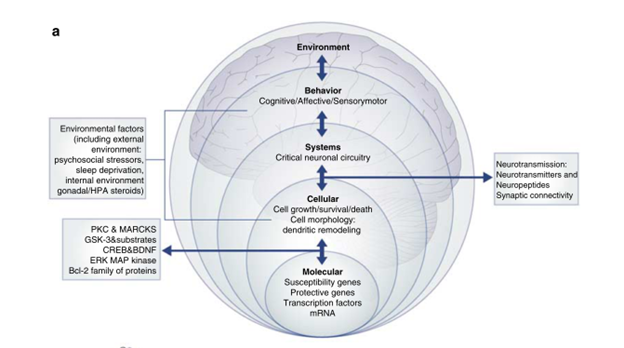 (Schloesser et al., 2008)
Cellular Signaling Cascades6
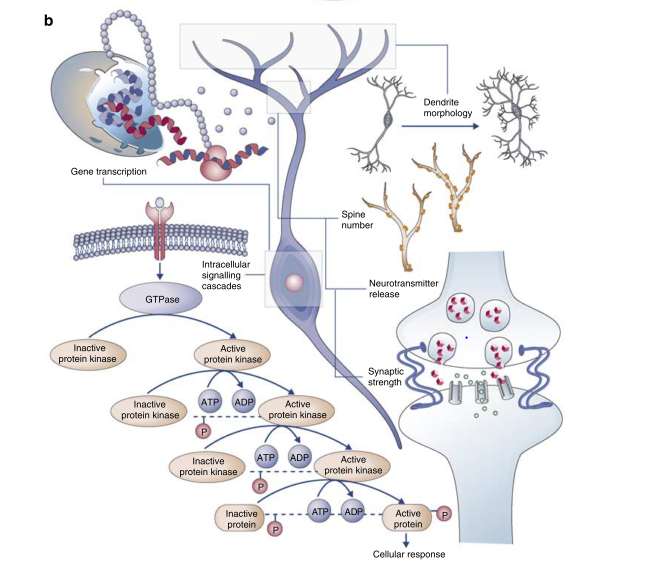 (Schloesser et al., 2008)
Affected Brain Regions6
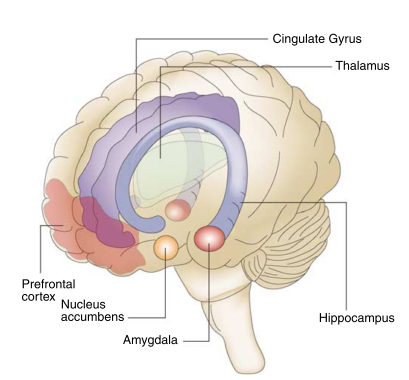 (Schloesser et al., 2008)
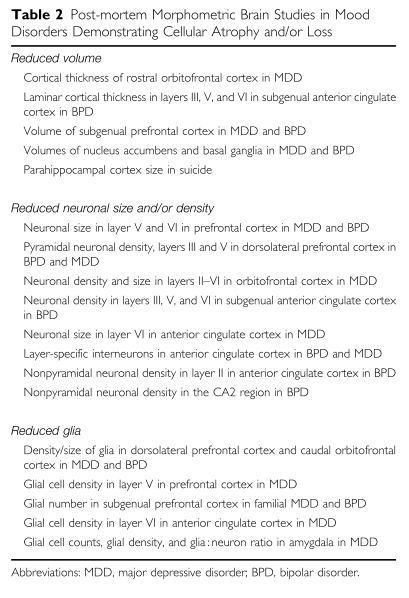 Post-Mortem Brain Studies6
Cellular brain atrophy / loss 
Brain volume decreases
Reduced neuronal size and/ or density 
Reduced glia
(Schloesser et al., 2008)
Cycle of Brain Rewiring in BD6
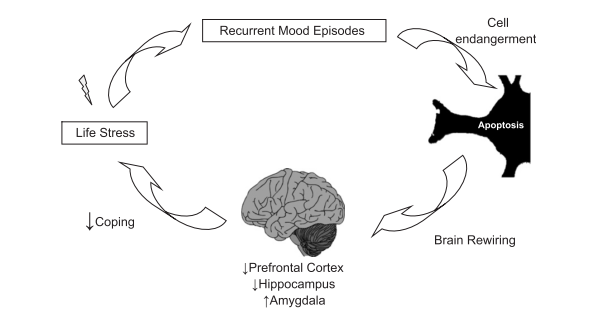 (Schloesser et al., 2008)
Treatments & Management
75% of individuals with BD do not receive the optimal care.
Types of Care7
Primary Care
Manage physical and mental health of patient and themselves
Misdiagnosis is common
Self Management
Long-term symptom management
Self monitoring (ie. diary, collaborative approach)
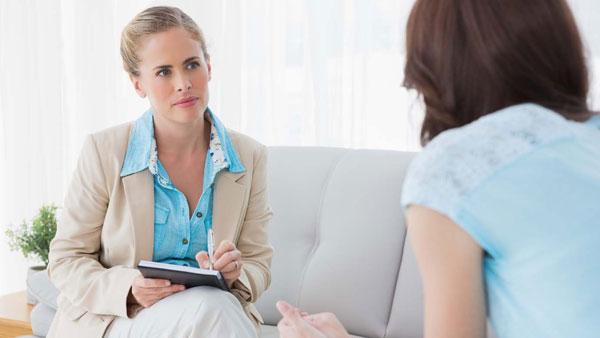 https://s.sharecare.com/img/video/stills/2538422639001_bipolar_treated.jpg
Psychological Therapy: Cognitive Behavioural Therapy7,8
Short-term psychotherapy
Aims: 
Collaborative approach
Self-awareness
Collaborative goal development
Psychoeducation
Delivers modes of intervention to patients and their families 
RCT Analysis of Psychoeducation 
Reduced relapses
Reduced recurring symptoms
Increased transition periods
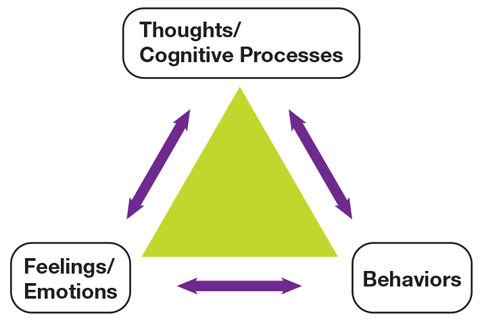 http://www.camh.ca/en/hospital/health_information/a_z_mental_health_and_addiction_information/CBT/PublishingImages/cbtmodel.jpg
Group/Family Therapy9
Aims:
Uncover pre-existing issues
Educate family members
Develop coping mechanisms
Share common experiences
Provide support
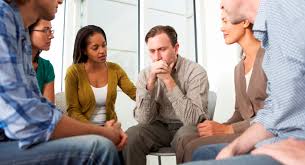 http://www.eriemha.org/images/support-group.jpg
Pharmacotherapy10
Medications prescribed in conjunction with therapy (ex. CBT)
Generally 3 classes of medications: 
Mood Stabilizers
Lithium
Lamotrigine
Atypical Antipsychotics
Benzodiazepines
Antidepressants
SSRIs (Selective Serotonin Reuptake Inhibitor)
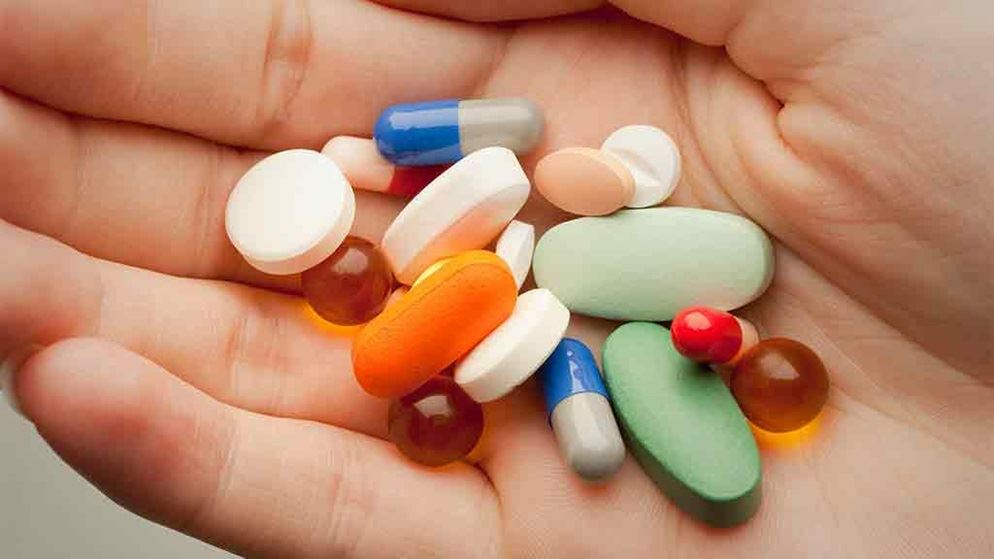 https://www.choice.com.au/~/media/eec68689e4524ce29a75539b9f0ca9c1.ashx?jq=80&w=994&h=559
Antidepressant Use in Bipolar Disorder11
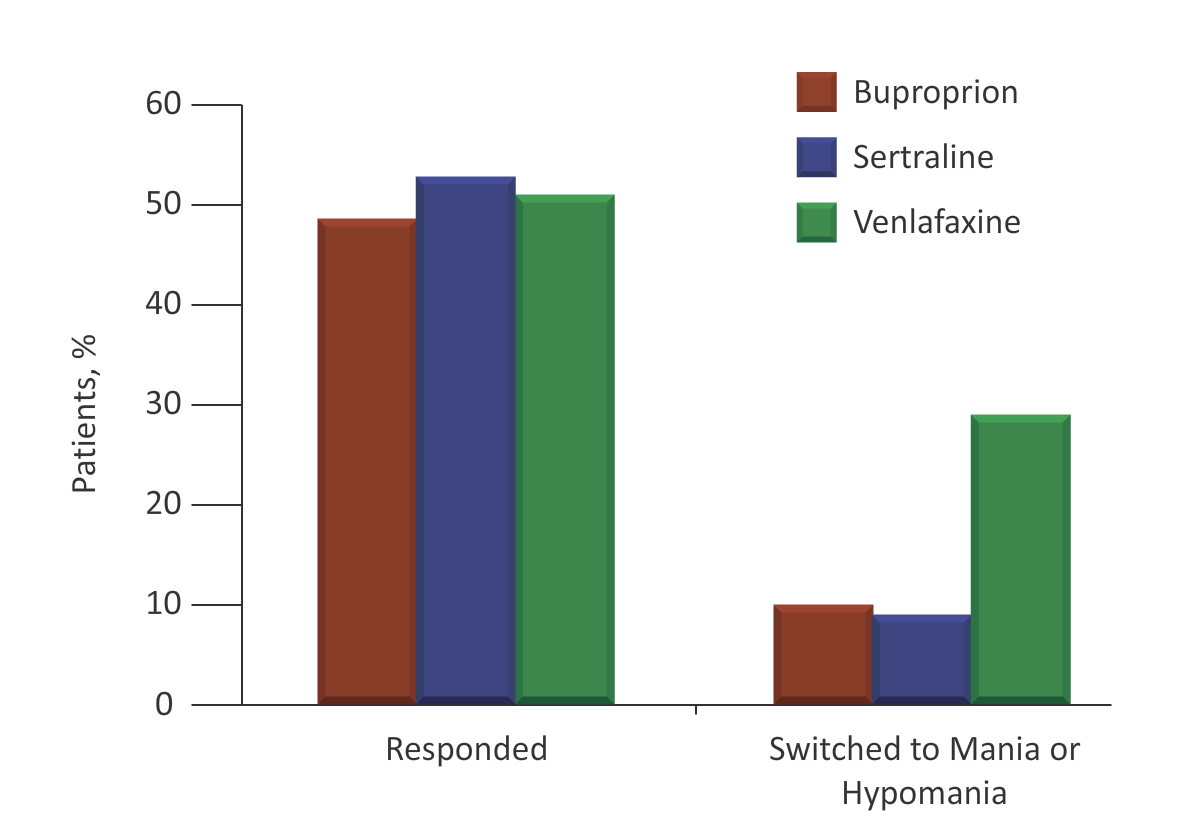 Some studies suggest that SSRIs  are more likely to induce mania
Study by Post et al.
Different antidepressants have have different propensities for triggering a switch
Venlafaxine confers the greatest risk
Societal Impact
[Speaker Notes: So now we have an understanding of how difficult this disease is to treat but what makes it worse is that stigma and impact it has on loved ones.]
Impact on Families12
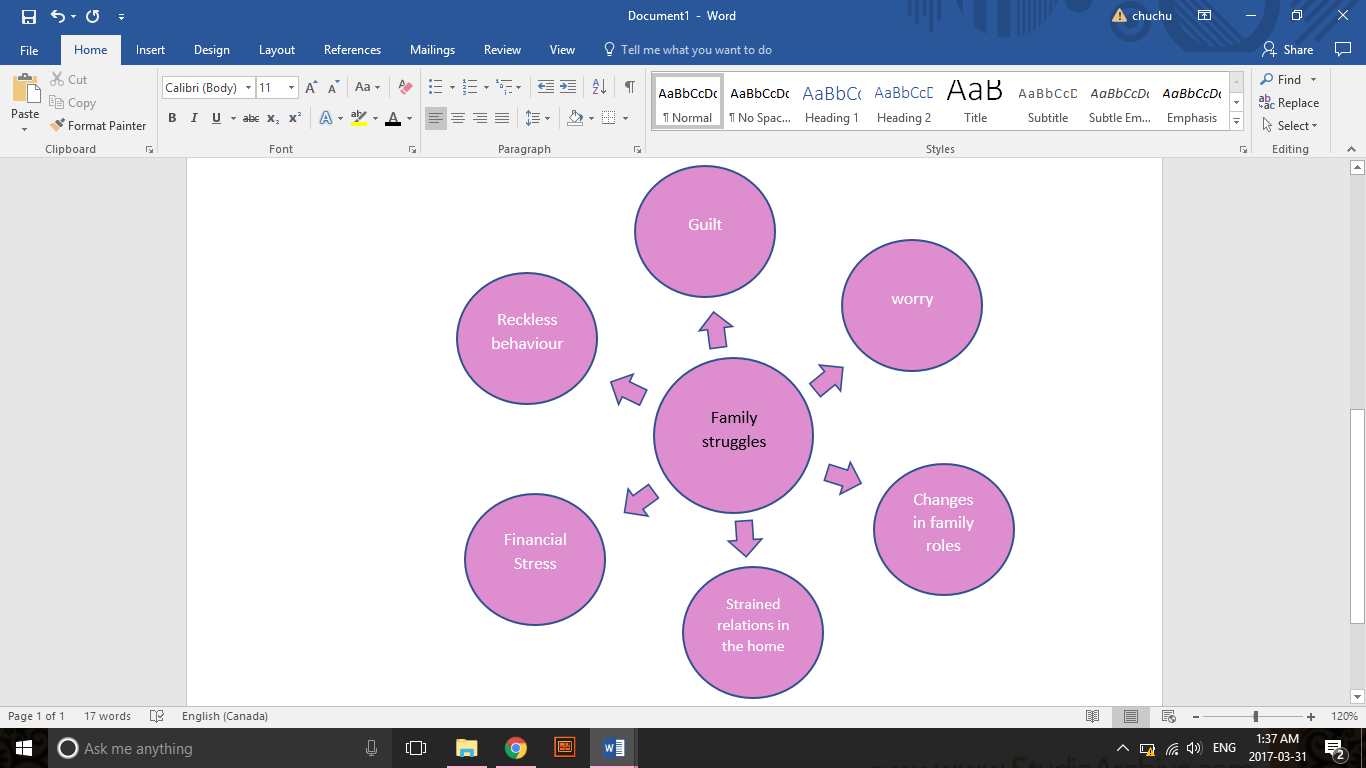 https://www.youtube.com/watch?v=7D-15Z9oE2g
[Speaker Notes: https://www.youtube.com/watch?v=7D-15Z9oE2g]
References
Bipolar Disorder. (2005, September). Retrieved March 25, 2017, from http://www.webmd.com/bipolar-disorder/mental-health-bipolar-disorder#1
Mayo Clinic Staff Print. (2017, February 15). Symptoms and causes. Retrieved March 21, 2017, from http://www.mayoclinic.org/diseases-conditions/bipolar-disorder/symptoms-causes/dxc-20307970
Bipolar and Related Disorders. (n.a). Retrieved March 25, 2017, from http://dsm.psychiatryonline.org/doi/10.1176/appi.books.9780890425596.dsm03
Bipolar Disorder: Who's at Risk? (n.d.). Retrieved March 22, 2017, from http://www.webmd.com/bipolar-disorder/guide/bipolar-disorder-whos-at-risk#2
Prevalence of bipolar disorder. (2011, March 07). Retrieved March 25, 2017, from http://www.news-medical.net/news/20110307/Prevalence-of-bipolar-disorder.aspx
Schloesser, R. J., Huang, J., Klein, P. S., & Manji, H. K. (2008). Cellular Plasticity Cascades in the Pathophysiology and Treatment of Bipolar Disorder. Neuropsychopharmacology Reviews, 33, 110–133. https://doi.org/10.1038/sj.npp.1301575
National Collaborating Centre for Mental Health (UK). (2006). Bipolar disorder: The management of bipolar disorder in adults, children and adolescents, in primary and secondary care. Leicester, UK: British Psychological Society.
Colom, F., Vieta. E., Martinez-Aran, A., Reinares, M., Goikolea, JM., Benabarre, A., Torrent, C., Comes, M., Corbella, B., Parramon, G., & Corominas, J. (2003). A randomized trial on the efficacy of group psychoeducation in the prophylaxis of recurrences in bipolar patients whose disease is in remission. Archives of General Psychiatry, 60, (4), 402-4027. http://10.1001/archpsyc.60.4.402
Centre for Addiction and Mental Health. (n.d.). Treatments for bipolar disorder. Retrieved March 29, 2017, from http://www.camh.ca/en/education/about/camh_publications/info_guides/bipolar-info-guide/Pages/Treatments-for-bipolar-disorder.aspx#psych
Mayo Clinic. (2017). Bipolar Disorder. [online] Available at: http://www.mayoclinic.org/diseases-conditions/bipolar-disorder/diagnosis-treatment/treatment/txc-20308001 [Accessed 25 Mar. 2017].
Post, R., Altshuler, L., Leverich, G., Frye, M., Nolen, W., & Kupka, R. et al. (2006). Mood switch in bipolar depression: comparison of adjunctive venlafaxine, bupropion and sertraline. The British Journal Of Psychiatry, 189(2), 124-131. http://dx.doi.org/10.1192/bjp.bp.105.013045
Bipolar Disorder: Effects on the family. (n.d.). Retrieved March 26, 2017, from http://www.heretohelp.bc.ca/factsheet/bipolar-disorder-effects-on-the-family